Family
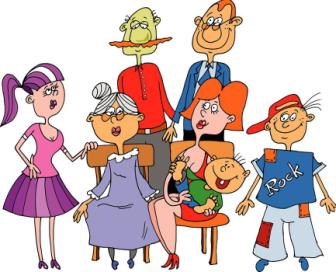 Выполнил– учитель английского языка МКОУ “Ишкартынская СОШ”
Алхуватов Гаджи Джапаевич
a mother
a father
a sister
a brother
a grandfather
a grandmother